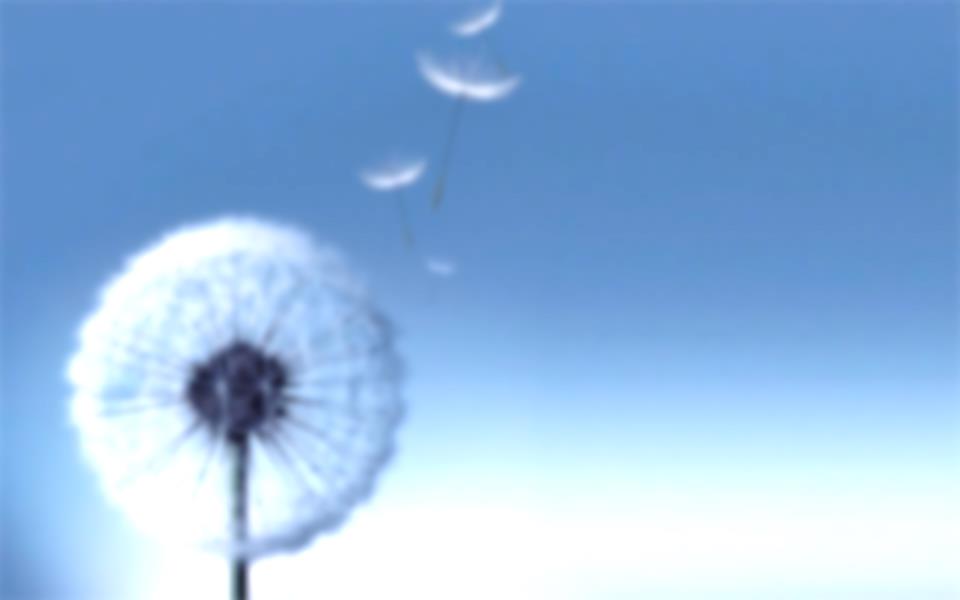 راهنمای مدیریت ایمیل«مقدماتی»
مدیریت فناوری اطلاعات دانشگاه بوعلی سینا

اردیبهشت ماه 1398
مدیریت فناوری اطلاعات دانشگاه بوعلی سینا
https://mail.basu.ac.ir
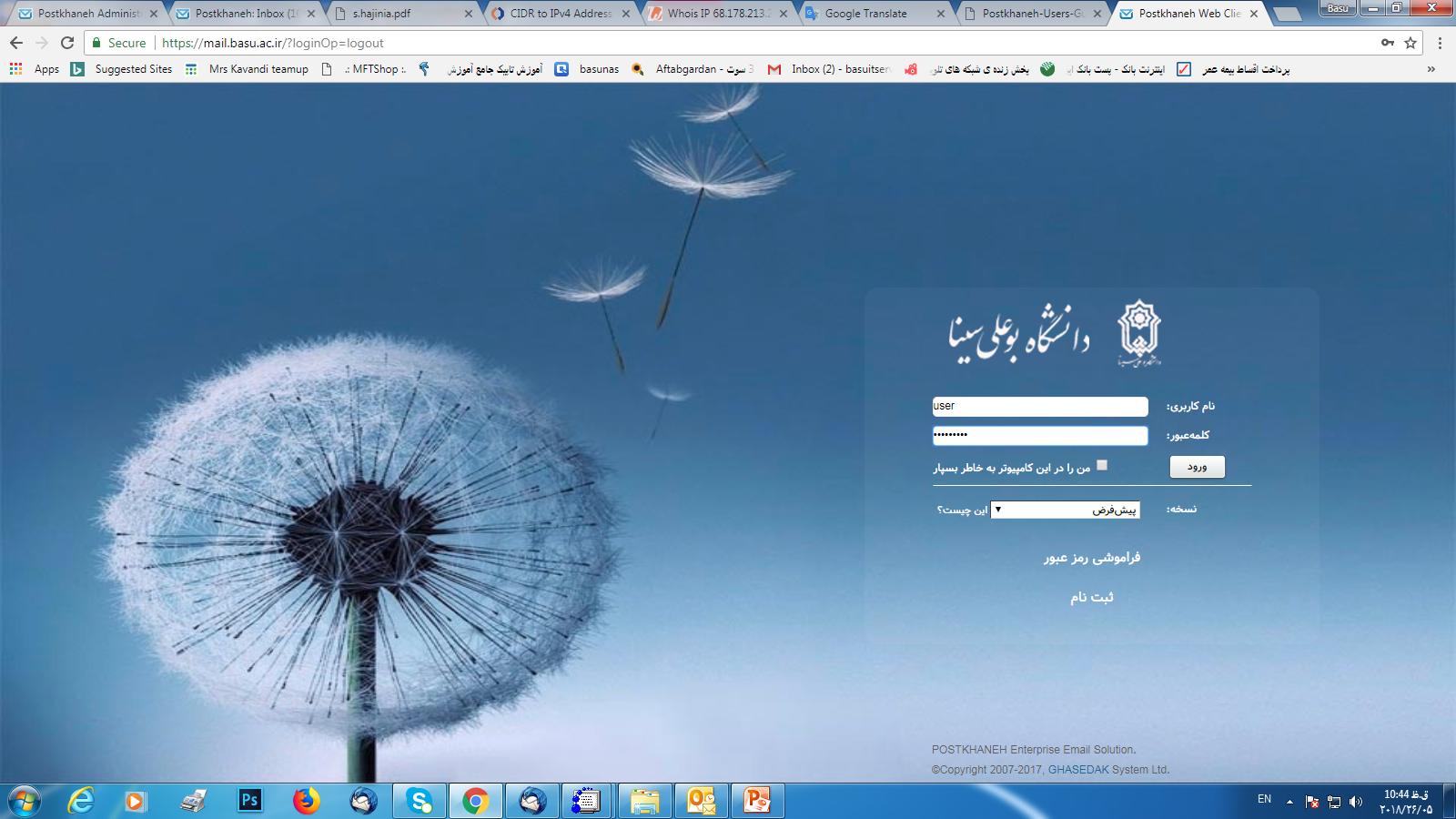 مدیریت فناوری اطلاعات دانشگاه بوعلی سینا
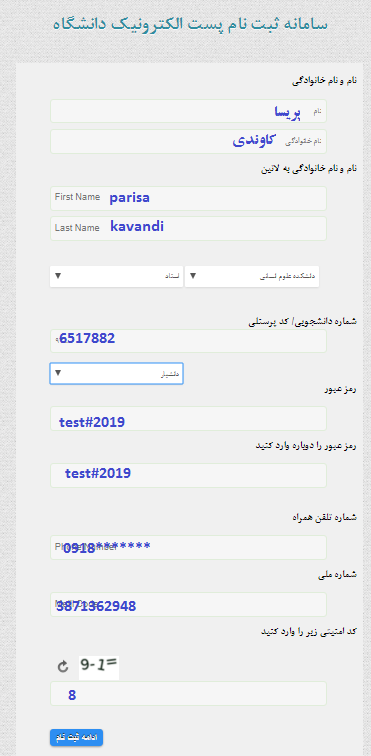 http://mailreg.basu.ac.ir
فقط عدد وارد گردد بدون خط تیره
مدیریت فناوری اطلاعات دانشگاه بوعلی سینا
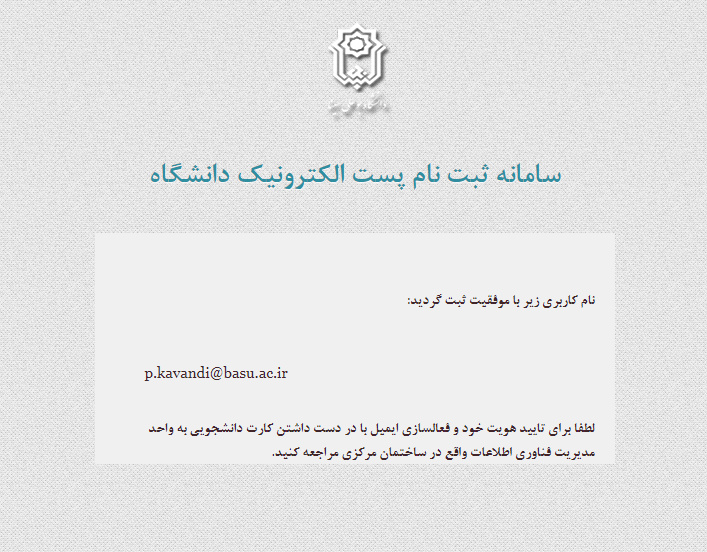 ارسال عدد 2 به سامانه پیامکی 30006499887766
مدیریت فناوری اطلاعات دانشگاه بوعلی سینا
https://mail.basu.ac.ir
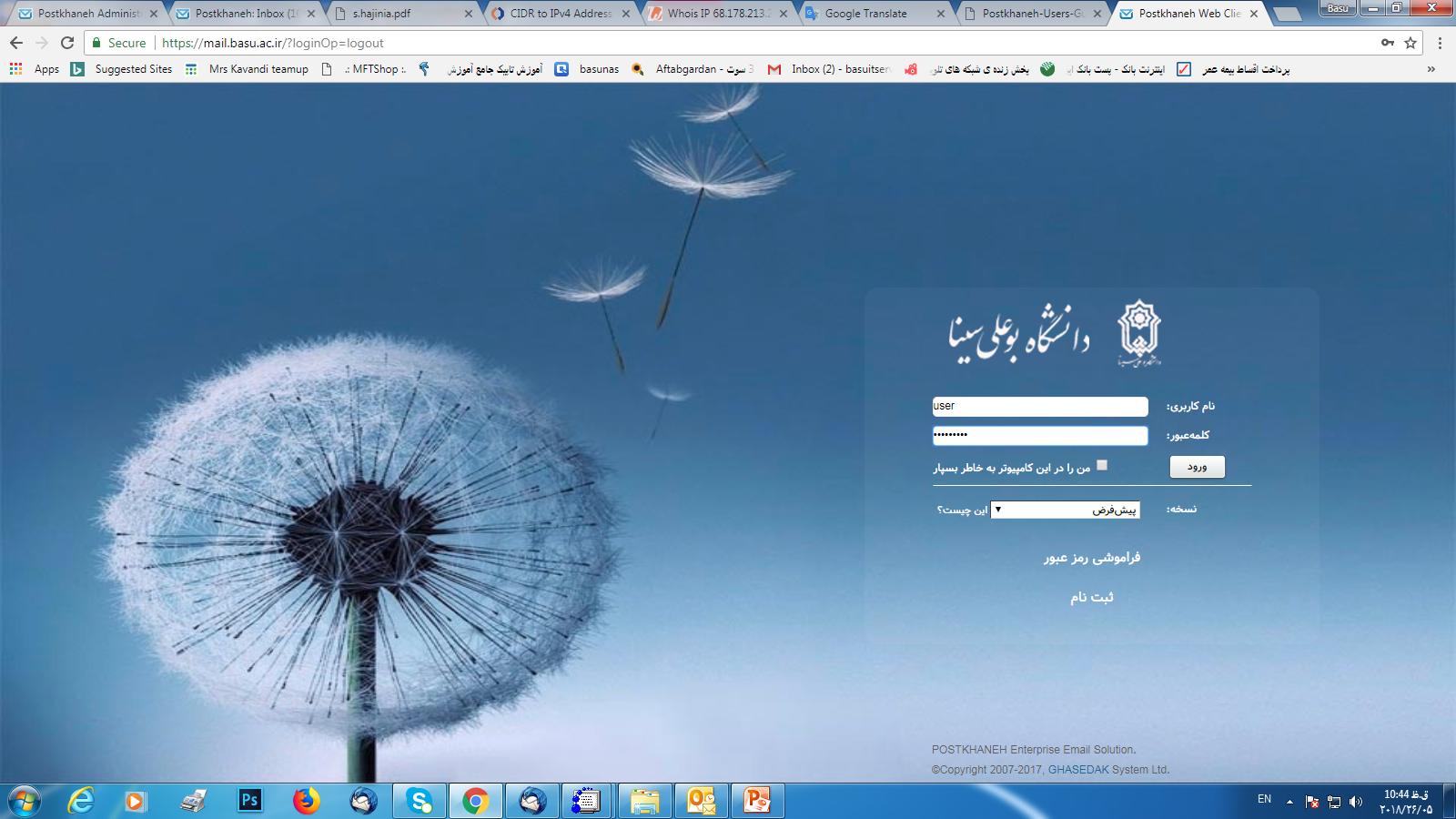 مدیریت فناوری اطلاعات دانشگاه بوعلی سینا
صفحه کاربری
مدیریت فناوری اطلاعات دانشگاه بوعلی سینا
New Message(پیام جدید)
مدیریت فناوری اطلاعات دانشگاه بوعلی سینا
Message(پیام)
To: آدرس ایمیل مورد نظر را وارد می کنیم
Cc: آدرس ایمیل شخصی که میخواهید ، یک نسخه از این ایمیل به آن برسد را در این قسمت وارد می کنیم
Subject:موضوع نامه را مشخص می کنیم
Attach:  ضمیمه فایل مورد نظر به نامه حداکثر 40 مگابایت
مدیریت فناوری اطلاعات دانشگاه بوعلی سینا
Message(پیام)
دکمه Send: جهت ارسال ایمیل این دکمه را انتخاب نمایید
دکمه :Cancel جهت انصراف از ارسال ایمیل این دکمه را انتخاب نمایید
دکمه :Save Draft بدون ارسال این ایمیل شما را ذخیره می کند تا در زمان دیگر بتوانید ارسال کنید.
مدیریت فناوری اطلاعات دانشگاه بوعلی سینا
Options
:Bccاگر بخواهیم یک نسخه به ایمیل شخص دیگر ارسال شود بدون آن که گیرنده ایمیل متوجه شود ، آدرس گیرنده ایمیل دوم را در این قسمت وارد می کنیم
Request Read Receipt : در صورت انتخاب این گزینه اگر گیرنده نامه را باز نماید یک پیغام برای فرستنده ارسال می گردد که نامه توسط گیرنده باز شده است (فقط برای کاربران ایمیل با دامین basu.ac.ir)
مدیریت فناوری اطلاعات دانشگاه بوعلی سینا
مدیریت فناوری اطلاعات دانشگاه بوعلی سینا
بعد از ارسال، نامه در پوشه sent قرار می گیرد
مدیریت فناوری اطلاعات دانشگاه بوعلی سینا
Inbox
مدیریت فناوری اطلاعات دانشگاه بوعلی سینا
Sent
مدیریت فناوری اطلاعات دانشگاه بوعلی سینا
مدیریت فناوری اطلاعات دانشگاه بوعلی سینا
Folder(جهت دسته بندی ایمیل ها)
مدیریت فناوری اطلاعات دانشگاه بوعلی سینا
مدیریت فناوری اطلاعات دانشگاه بوعلی سینا
مدیریت فناوری اطلاعات دانشگاه بوعلی سینا
مدیریت فناوری اطلاعات دانشگاه بوعلی سینا
مدیریت فناوری اطلاعات دانشگاه بوعلی سینا
Search (جستجو)
مدیریت فناوری اطلاعات دانشگاه بوعلی سینا
Search (جستجو)
راست کلیک روی ایمیل مورد نظر
انتخاب نوع جستجو
Received From Sender: نامه های که از این فرستنده دریافت شده است
Sent To Sender: نامه هایی که به این فرستنده ارسال شده است
مدیریت فناوری اطلاعات دانشگاه بوعلی سینا
Search (جستجو)
مدیریت فناوری اطلاعات دانشگاه بوعلی سینا
Search (جستجو)
مدیریت فناوری اطلاعات دانشگاه بوعلی سینا
Search (جستجو)
مدیریت فناوری اطلاعات دانشگاه بوعلی سینا
Search (جستجو)
مدیریت فناوری اطلاعات دانشگاه بوعلی سینا
عملیات مختلف روی ایمیل
مدیریت فناوری اطلاعات دانشگاه بوعلی سینا
Reply
مدیریت فناوری اطلاعات دانشگاه بوعلی سینا
Forward
مدیریت فناوری اطلاعات دانشگاه بوعلی سینا
Archive
مدیریت فناوری اطلاعات دانشگاه بوعلی سینا
Archive
مدیریت فناوری اطلاعات دانشگاه بوعلی سینا
Delete
مدیریت فناوری اطلاعات دانشگاه بوعلی سینا
Delete
حذف ایمیل بدون باز کردن
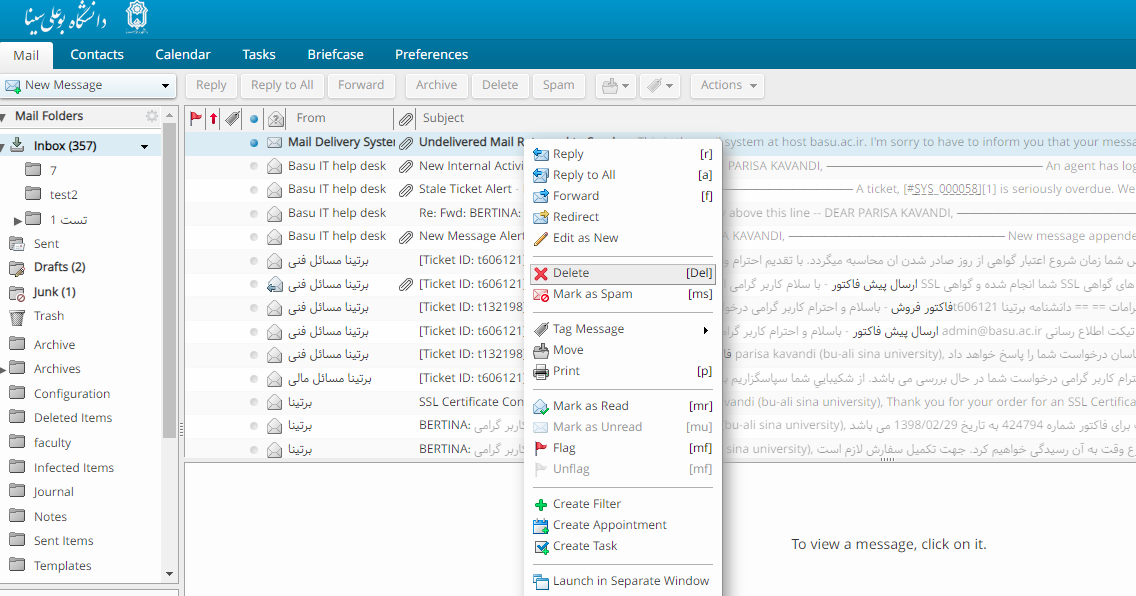 مدیریت فناوری اطلاعات دانشگاه بوعلی سینا
Spam
مدیریت فناوری اطلاعات دانشگاه بوعلی سینا
Spam
مدیریت فناوری اطلاعات دانشگاه بوعلی سینا
Mark as Unread
مدیریت فناوری اطلاعات دانشگاه بوعلی سینا
Mark as Unread
مدیریت فناوری اطلاعات دانشگاه بوعلی سینا
View
مدیریت فناوری اطلاعات دانشگاه بوعلی سینا
Preferences
مدیریت فناوری اطلاعات دانشگاه بوعلی سینا
Change Password
فرمت پسورد: طول پسورد حداقل 8 کارکتر بوده و شامل حداقل یک حرف، یک عدد و یک نماد مانند (@,!,#,$,%,^,&,*) باشد
مثال: kavandi@2019
مدیریت فناوری اطلاعات دانشگاه بوعلی سینا
Mail
مدیریت فناوری اطلاعات دانشگاه بوعلی سینا
Signature
مدیریت فناوری اطلاعات دانشگاه بوعلی سینا
مدیریت فناوری اطلاعات دانشگاه بوعلی سینا
دریافت ایمیل دانشگاه از طریق Gmail
مدیریت فناوری اطلاعات دانشگاه بوعلی سینا
تنظیمات در Gmail
مدیریت فناوری اطلاعات دانشگاه بوعلی سینا
تنظیمات در Gmail
مدیریت فناوری اطلاعات دانشگاه بوعلی سینا
تنظیمات در Gmail
مدیریت فناوری اطلاعات دانشگاه بوعلی سینا
تنظیمات در Gmail
مدیریت فناوری اطلاعات دانشگاه بوعلی سینا
تنظیمات در Gmail
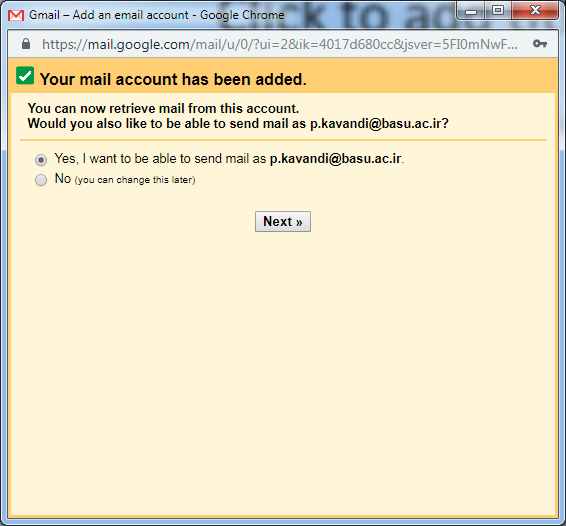 مدیریت فناوری اطلاعات دانشگاه بوعلی سینا
تنظیمات در Gmail
مدیریت فناوری اطلاعات دانشگاه بوعلی سینا
تنظیمات در Gmail
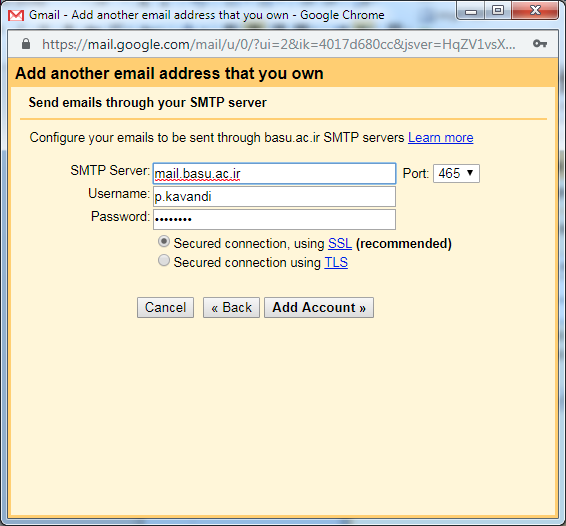 مدیریت فناوری اطلاعات دانشگاه بوعلی سینا
تنظیمات در Gmail
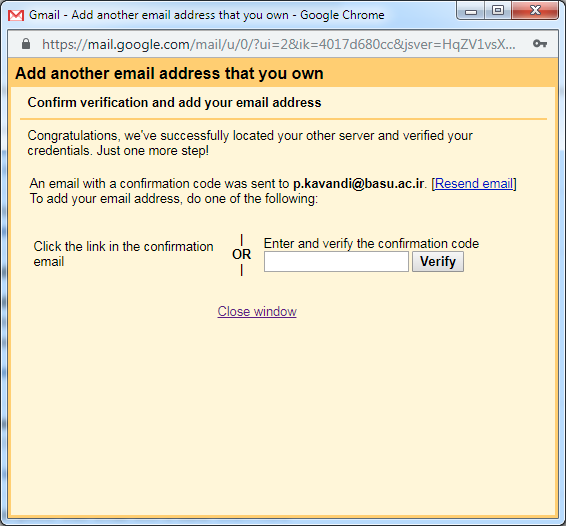 860226524
مدیریت فناوری اطلاعات دانشگاه بوعلی سینا
تنظیمات در Gmail
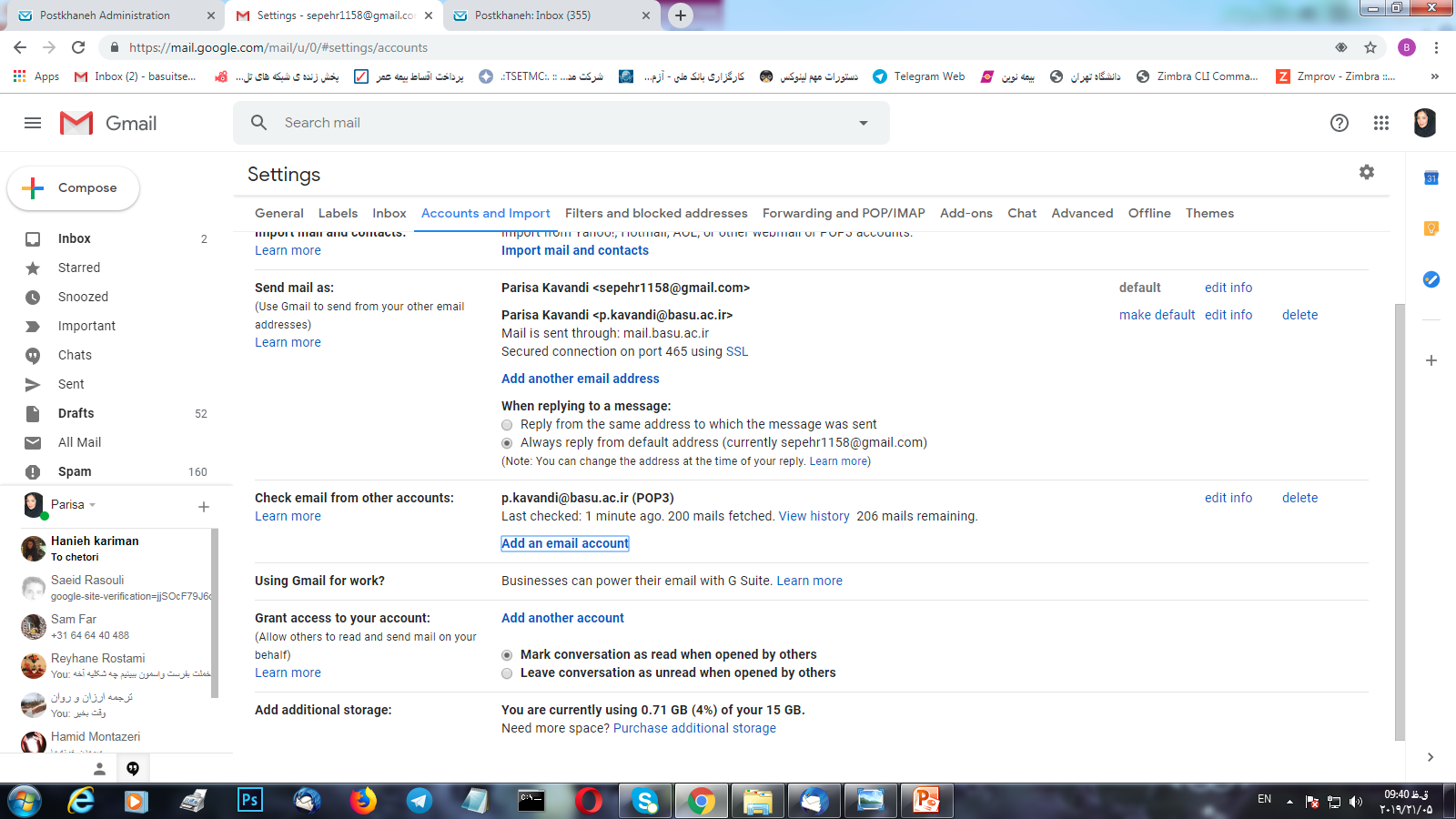 مدیریت فناوری اطلاعات دانشگاه بوعلی سینا
تنظیمات در Gmail
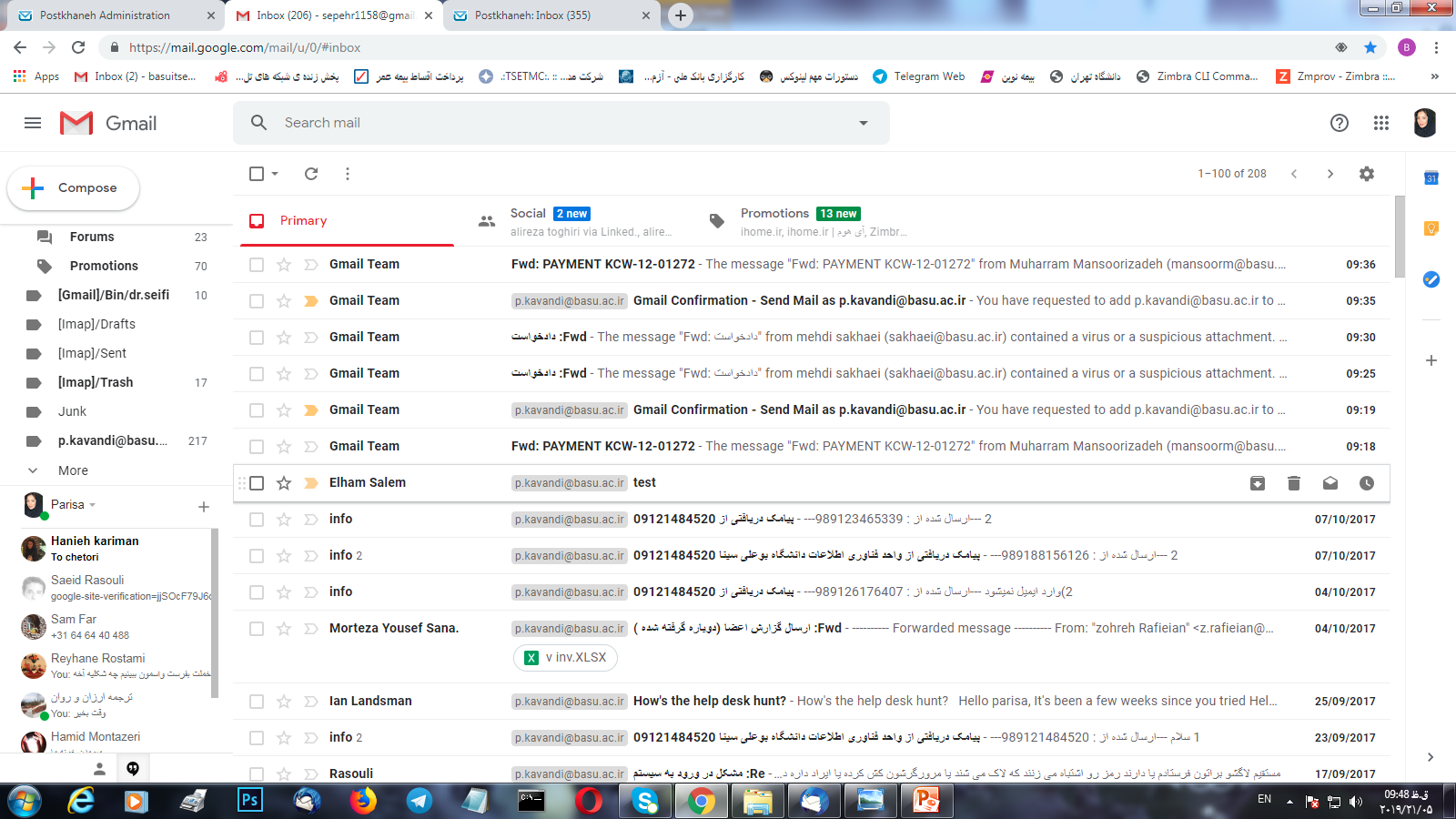 مدیریت فناوری اطلاعات دانشگاه بوعلی سینا
تنظیمات در Gmail
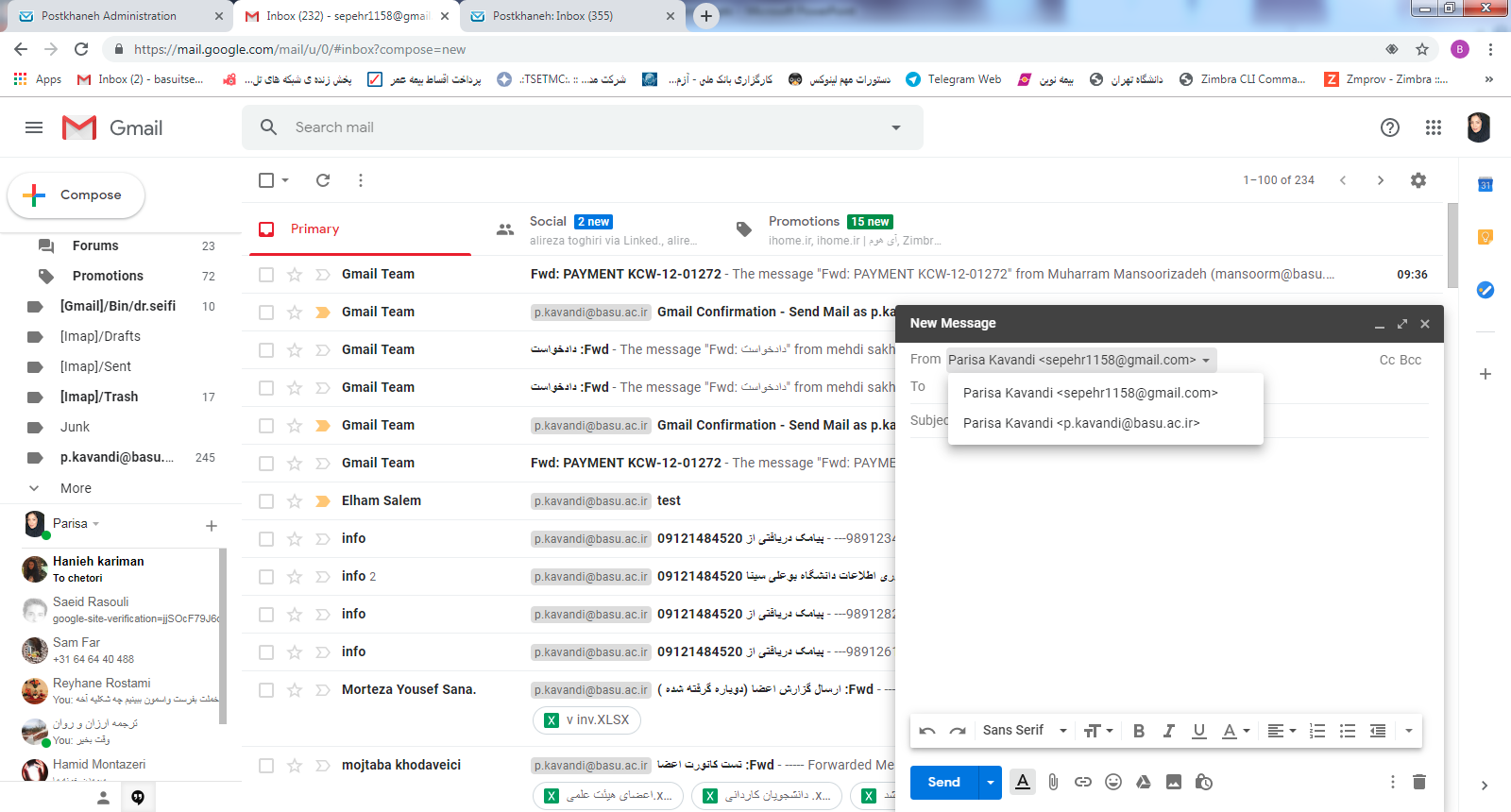 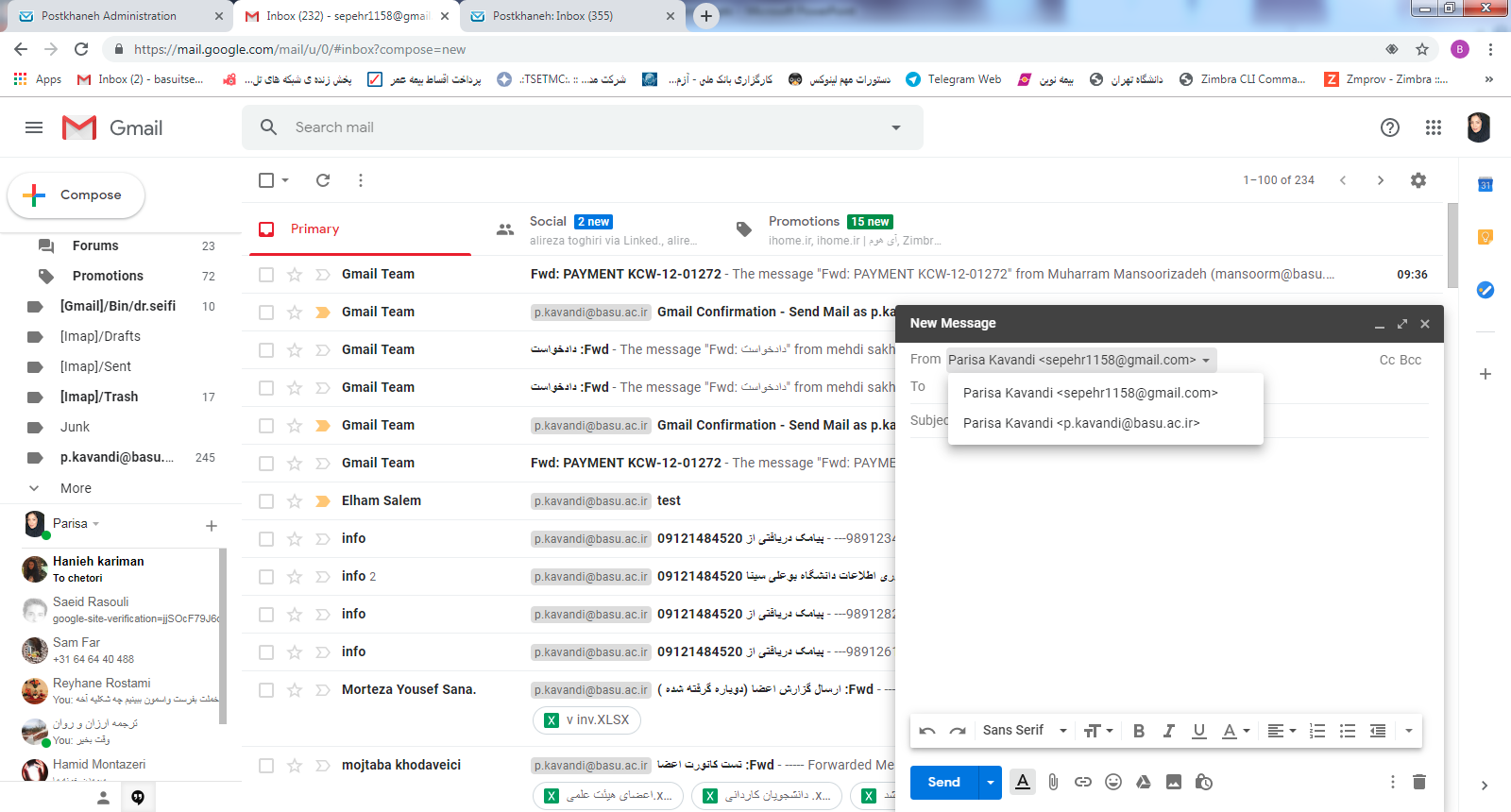 مدیریت فناوری اطلاعات دانشگاه بوعلی سینا
فراموشی رمز عبور
مدیریت فناوری اطلاعات دانشگاه بوعلی سینا
فراموشی رمز عبور
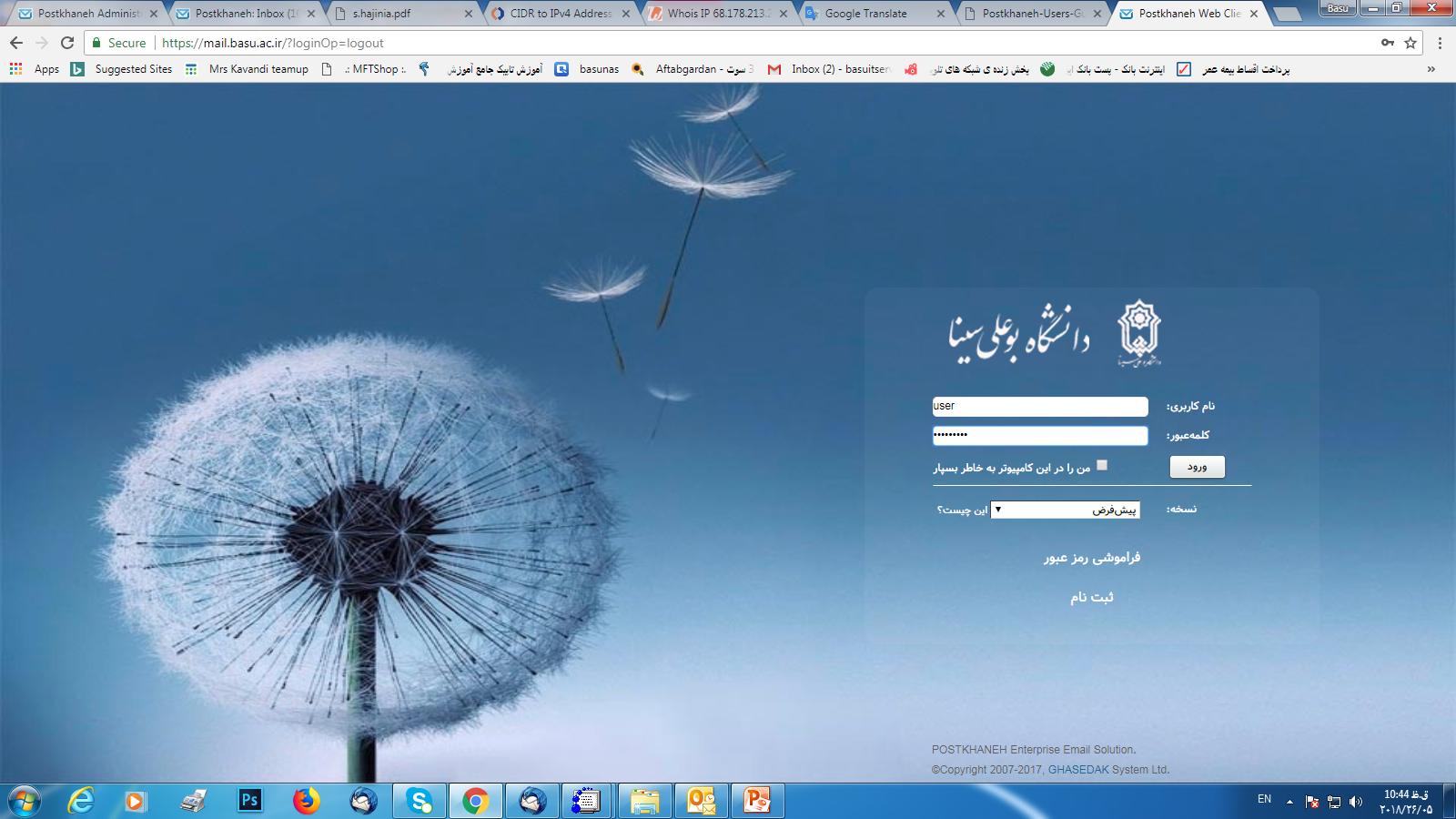 https://mail.basu.ac.ir
مدیریت فناوری اطلاعات دانشگاه بوعلی سینا
فراموشی رمز عبور
مدیریت فناوری اطلاعات دانشگاه بوعلی سینا
فراموشی رمز عبور
مدیریت فناوری اطلاعات دانشگاه بوعلی سینا
فراموشی رمز عبور
مدیریت فناوری اطلاعات دانشگاه بوعلی سینا
فراموشی رمز عبور
مدیریت فناوری اطلاعات دانشگاه بوعلی سینا
روش کار با نسخه موبایل
مدیریت فناوری اطلاعات دانشگاه بوعلی سینا
نسخه موبایل
مدیریت فناوری اطلاعات دانشگاه بوعلی سینا
مدیریت فناوری اطلاعات دانشگاه بوعلی سینا
Inbox
مدیریت فناوری اطلاعات دانشگاه بوعلی سینا
در این حالت امکان الصاق فایل وجود ندارد
مدیریت فناوری اطلاعات دانشگاه بوعلی سینا
آدرس فایل فیلم راهنمای ثبت ایمیل دانشگاهی در سامانه گلستان
https://www.aparat.com/basu_ir
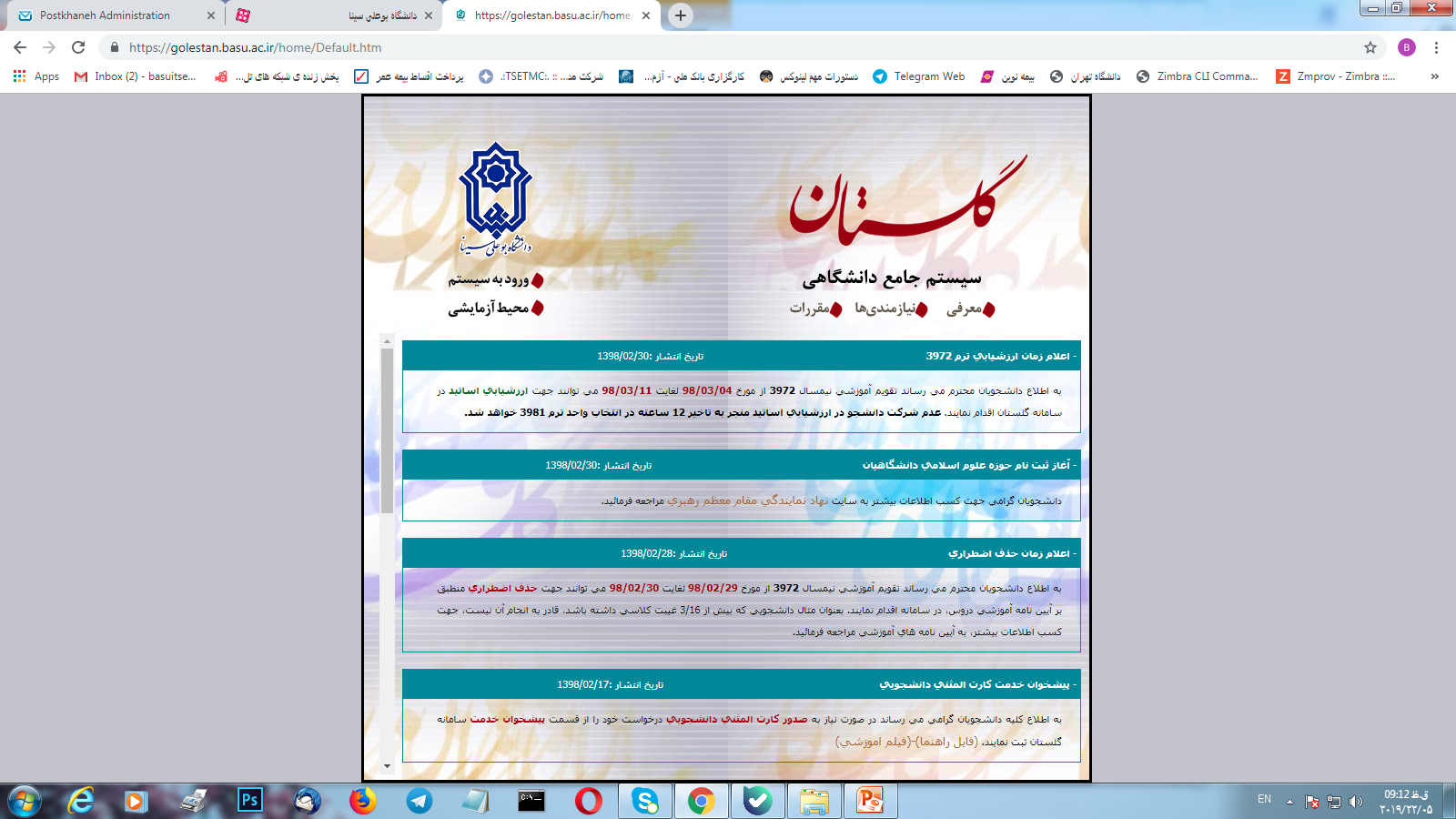 مدیریت فناوری اطلاعات دانشگاه بوعلی سینا
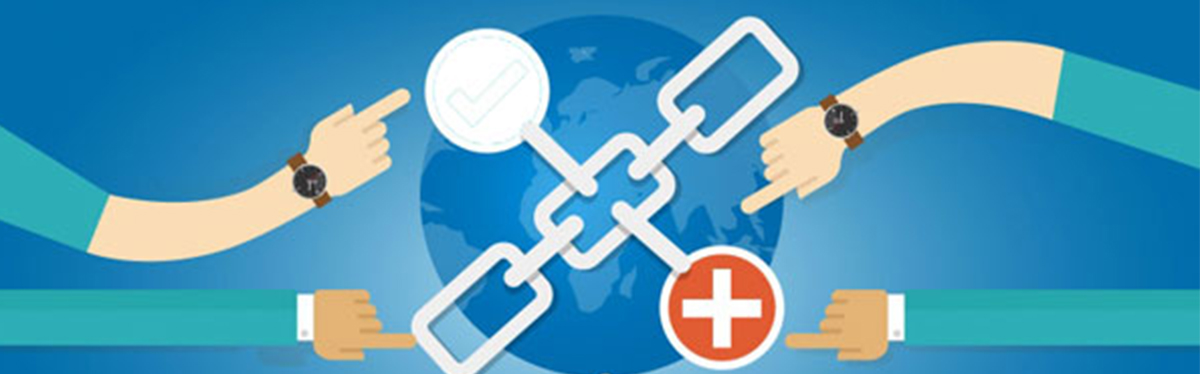 لینکهای مفید
1- آدرس سایت مدیریت فاوا 
http://ict.basu.ac.ir/
2- آدرس ایمیل پشتیبانی مدیریت فاوا 
support@basu.ac.ir
3- آدرس مطالب آموزشی و فایل های پاورپوینت کارگاه آموزشی ایمیل  http://ict.basu.ac.ir/edu.aspx
4- آدرس سایت آپارات دانشگاه بوعلی سینا
https://www.aparat.com/basu_ir
مدیریت فناوری اطلاعات دانشگاه بوعلی سینا
قاصدک شعر مرا از بر کن
بنشین روی نسیمی
که ز احساس برون می آید
برو آن گوشه باغ
سمت آن نرگس مست
که ز تنهایی خود دلتنگ است
و بخوان در گوشش
شعرم را
و بگو باور کن
یک نفر خواب تورا می بیند
یک نفر یاد تو را
دمی از دل نبرد
یک نفر شور دلش عشق صمیمانه ی توست
قاصدک شعر مرا از بر کن
سهراب سپهری
مدیریت فناوری اطلاعات دانشگاه بوعلی سینا